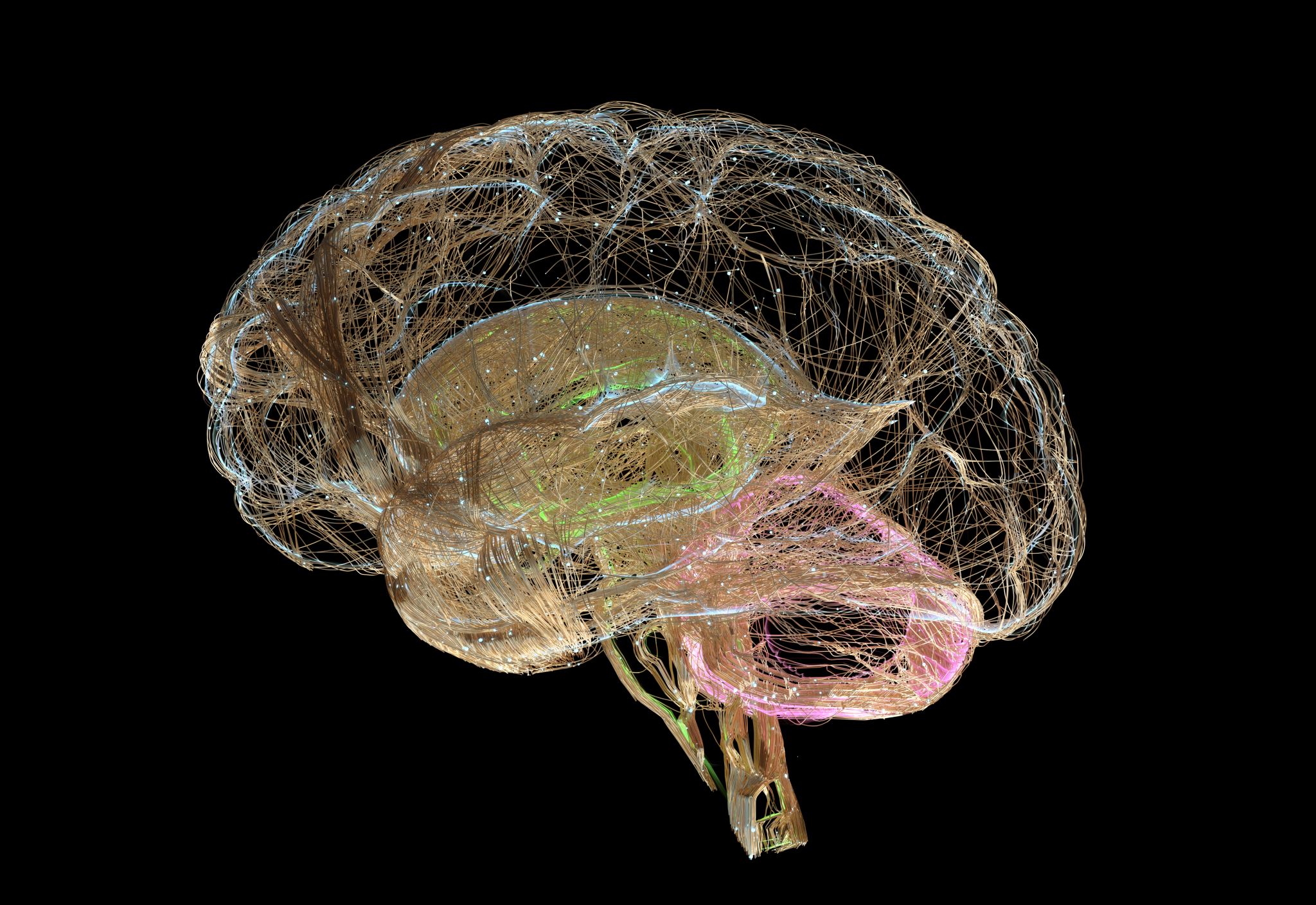 Control movement and posture , motor function of cerebellum and brain
Dr. Arwa  Rawashdeh
Neurology controlling the posture system
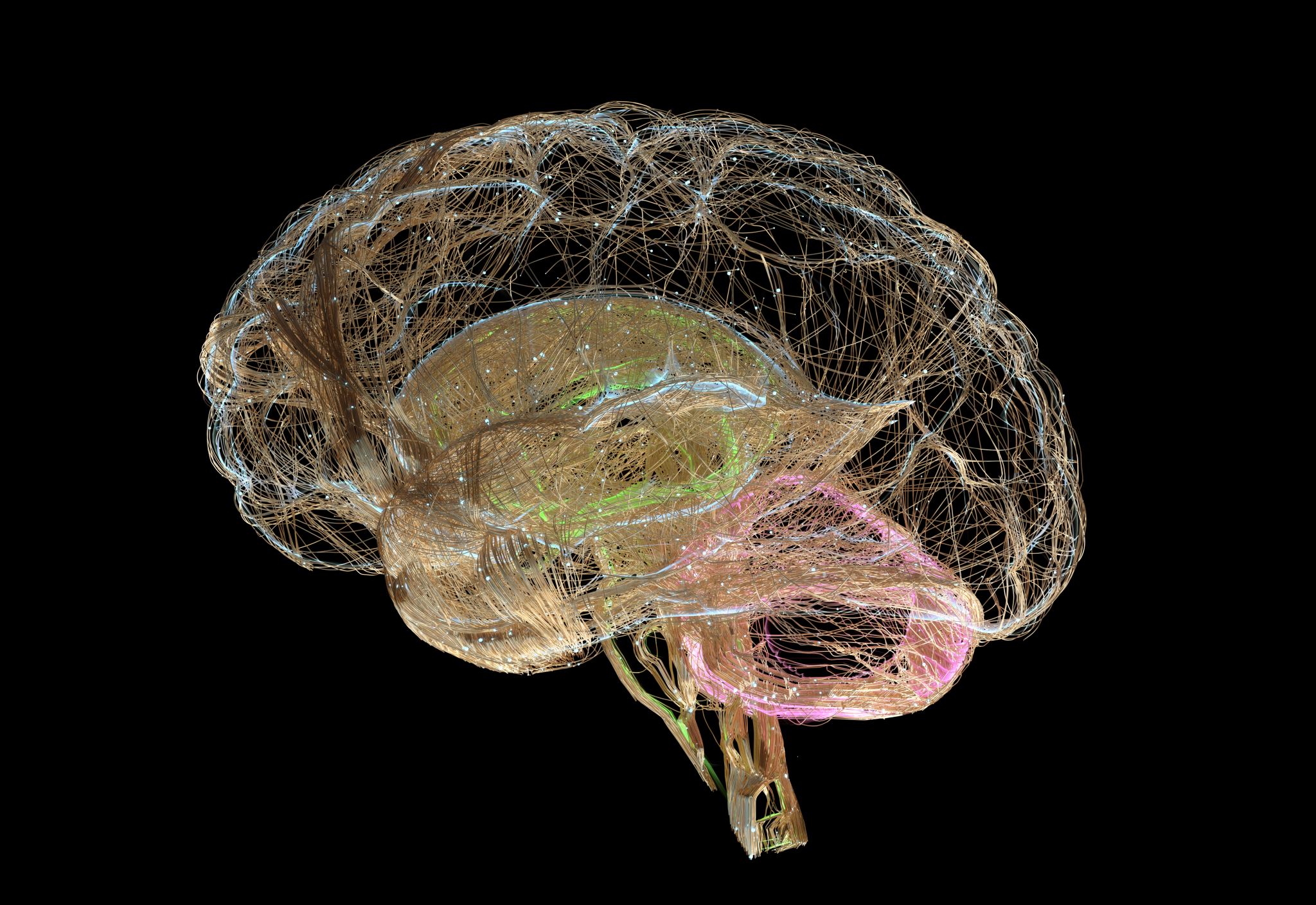 Brain 
Frontal lobe 
Motor homunculus 
Descending fibers 
Stimulating voluntary movement 
1. Stimulating contralateral of the skeletal muscle 
2.  ipsilateral systems via ipsilateral brainstem or PMRF ( postural stabilization) 
 Parietal lobe 
Sensory homunculus self proprioception of our body in space 
Ascending fiber
Sensory motor integration
Ascending and descending pathways
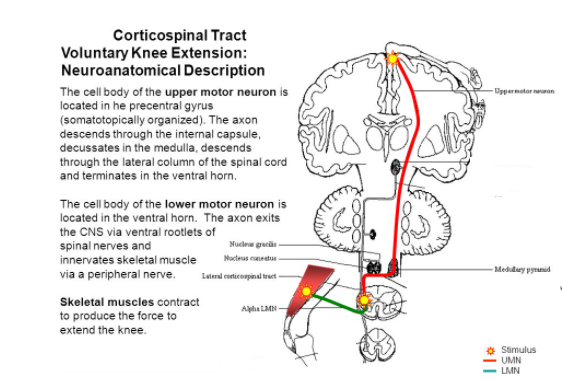 Corticospinal tract
Pontomedullary reticular information (PMRF)
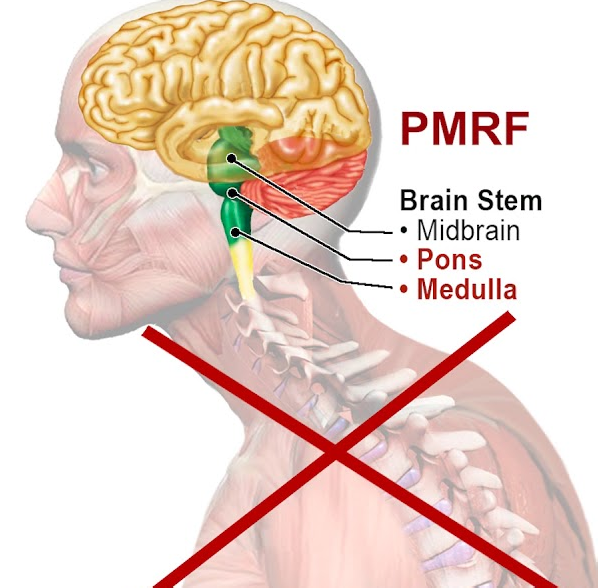 Powerhouse of the posture
The center of upright posture design 
 Inhibits flexion 


Flexor dominant posture ( deficit of the PMRF) 
With head forward, anterior rolling the shoulders, anterior chest flexion
Vestibulospinal tract
Cranial nerves ( VIII) within PMRF
Better extension and better balance
Stimulate Vestibulocochlear nerve  
The primary function of the vestibulocochlear nerves (VIII) is a special sensory, but of two types. The vestibular nerve handles balance and equilibrium, while the cochlear nerve is responsible for hearing. The vestibulocochlear nerves originate in the monitoring receptors of the internal ear—the vestibule and cochlea.
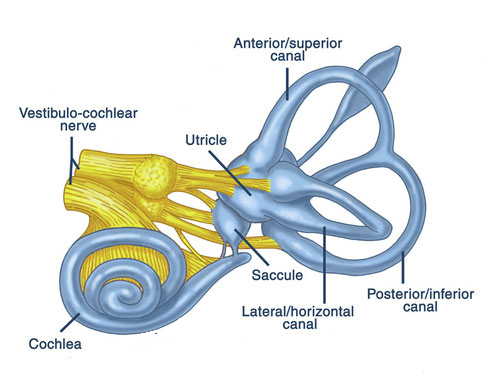 Vestibular system
Stimulate upright postural extension 

Vestibular nuclei in the PMRF


Proper flexor extensor synergy among the PMRF and the vestibular system  responsible for upright postural design
EYE
Motor control
In the brainstem we have nuclei for cranial nerve 3 and 4 
In the pones cranial nerve six part of PMRF 
Controlling extraocular eyes of the muscle 

Sensory control in occipital lobe 
 
Visual and vestibular system keep your head upright with your eyes focused while moving head in space
Medial vestibulospinal tract 
Interact with the visual system and the cervical proprioception to coordinate head posture 
Visual and vestibular system keep your head upright with your eyes focused while moving head in space

Lateral vestibulospinal tract
Descends the spinal cord  and stimulate postural tone of the extrinsic muscle of the spine
Back distention 
 Going to special structure in the cerebellum 

     flocculonoduler lobe  ( vestibule cerebellum)  subconscious balance 

     fastigial nucleus  to vestibular nucleus  and modulate vestibulospinal tract movement
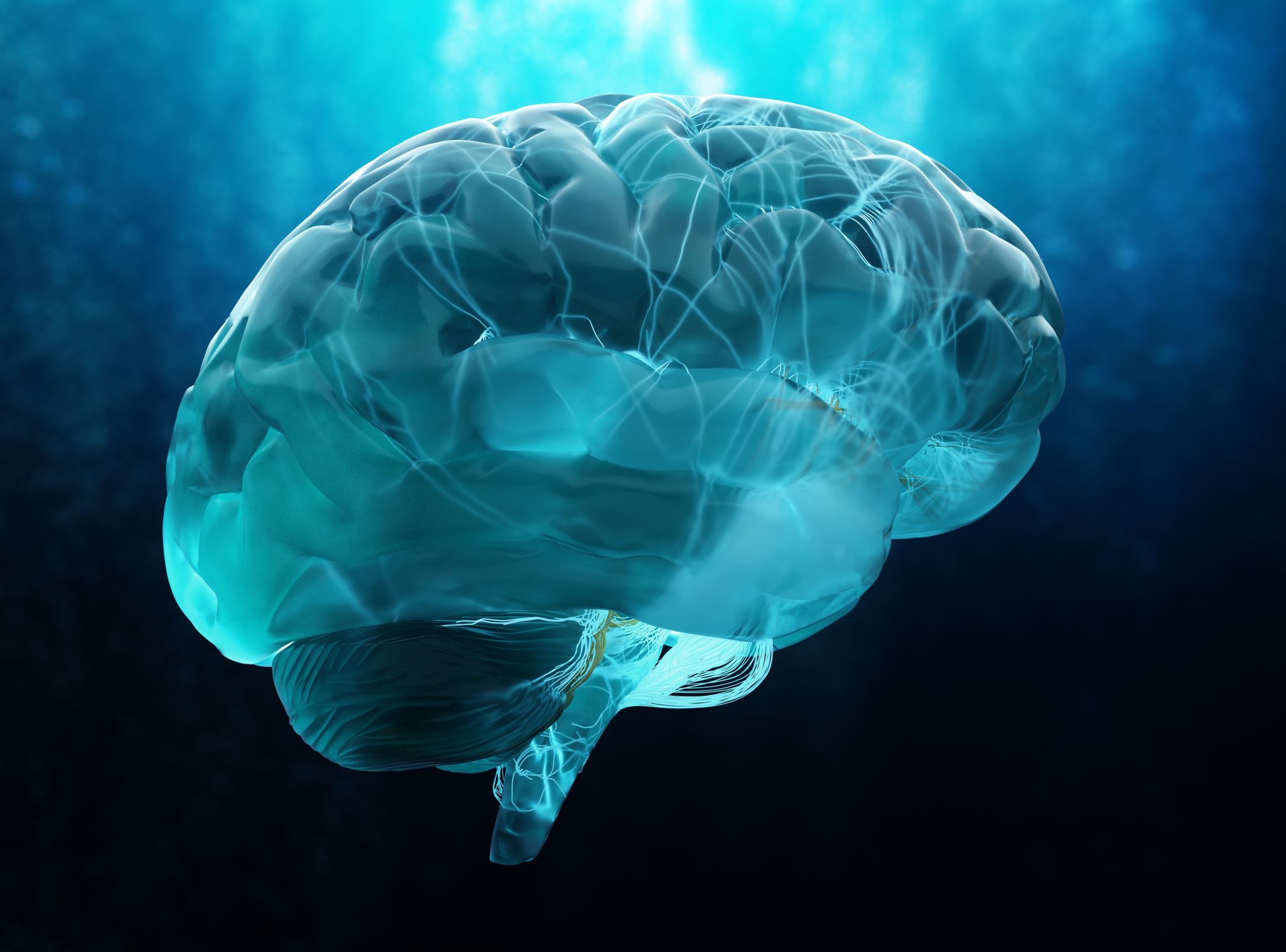 Cerebellum ( little brain)
Nice precise crisp movement ( refine motor output) from the frontal part 

Cerebellar lesion   
tremor ( excessive motions) not able to hit the target accurately 

Communicate with vestibular system so fundamental with postural neurology
Visual and vestibular system
Eye- spine- vestibular model ( posture rehabilitation) 
Eye visual system orientation and head posture design 
how we orient ourselves within the world
Head posture design

Spine sensory motor integration

Vestibular system inner ear 
Balance